Análise exploratória da relação entre perfil socioeconômico das áreas rurais de Santarém - PA com o desmatamento
Trabalho final para disciplina: SER-457 - População espaço e Ambiente
Ministrantes: Ph. D. Antônio Miguel Vieira Monteiro
       Dra. Silvana Amaral

Vanessa Priscila Camphora
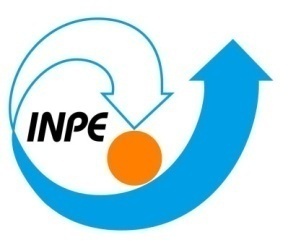 Instituto Nacional de Pesquisas Espaciais – INPE
Caixa Postal 515 - 12245-970 - São José dos Campos - SP, Brasil.
IMPORTÂNCIA
Desmatamento é a operação de supressão total da vegetação nativa de determinada área para o uso alternativo do solo: agrícola, pastagem, urbano, hidroelétricas, etc (PRODES, 2013)
Melhores condições sócioeconômicas (maiores níveis de renda e de consumo) implicam em maiores demandas sobre produtos agrícolas e florestais, além de maior disponibilidade de recursos para investir nas atividades agrícolas e, consequentemente aumentam a probabilidade de desmatamento (Hogan, 2007)
Por outro lado, a renda gerada pelo desmatamento também pode melhorar as condições sócioeconômicas da população de vários setores
OBJETIVO
Realizar uma análise estatística e espacial da associação entre variáveis de rendimento e área desmatada, para os setores censitários rurais do Município de Santarém, em dois momentos distintos: 2000 e 2010
Área de estudo
Município de Santarém – PA com 22.887 Km²
Setores censitários: 90 em 2000 e 112 em 2010
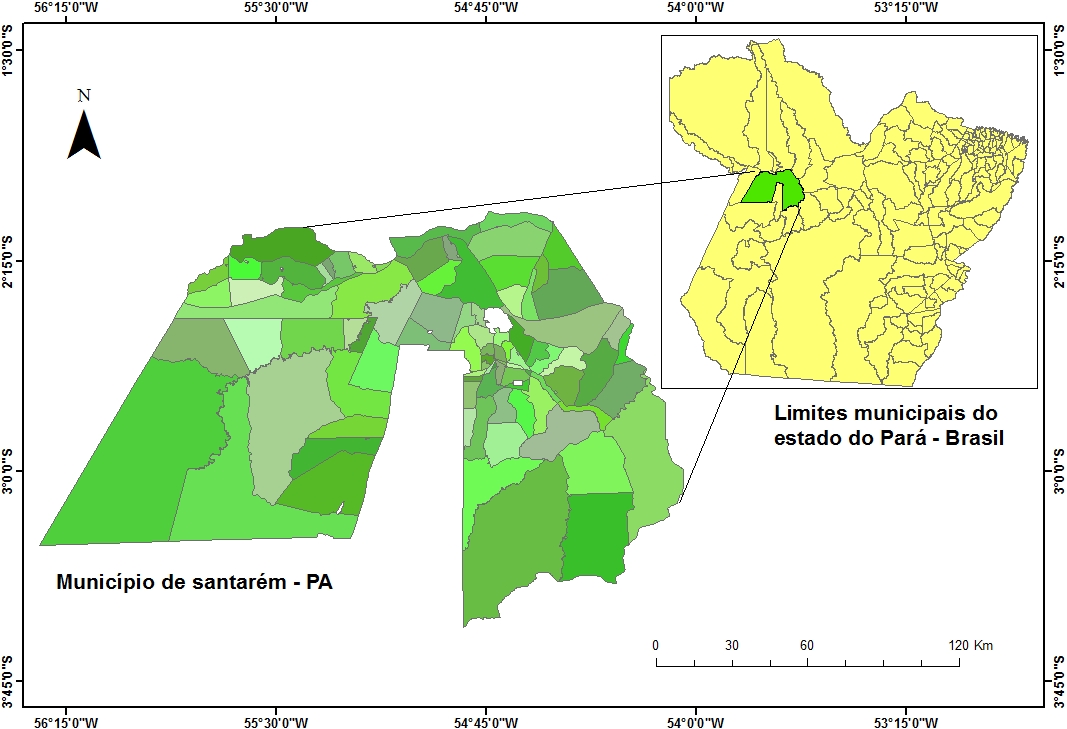 DADOS E MÉTODOS
Censo 2000 e 2010
 Pessoas  responsáveis  moradoras  em  domicílios  particulares  permanentes sem ou com rendimento nominal mensal

Sem Renda: Sem rendimento
Baixa renda:  1/2 salário mínimo (sm) - 1sm
Média Renda: 1 sm -5 sm
Alta renda: + 5 sm

- Pessoas  responsáveis  moradoras  em  domicílios particulares permanentes com ou sem rendimento
Censo 2000 e 2010

Variáveis de renda total por setor censitário
- Total do rendimento nominal mensal dos domicílios particulares permanentes 

Uso e cobertura
- Prodes e TerraClass
RESULTADOS E DISCUSSÕES
Análise espacial
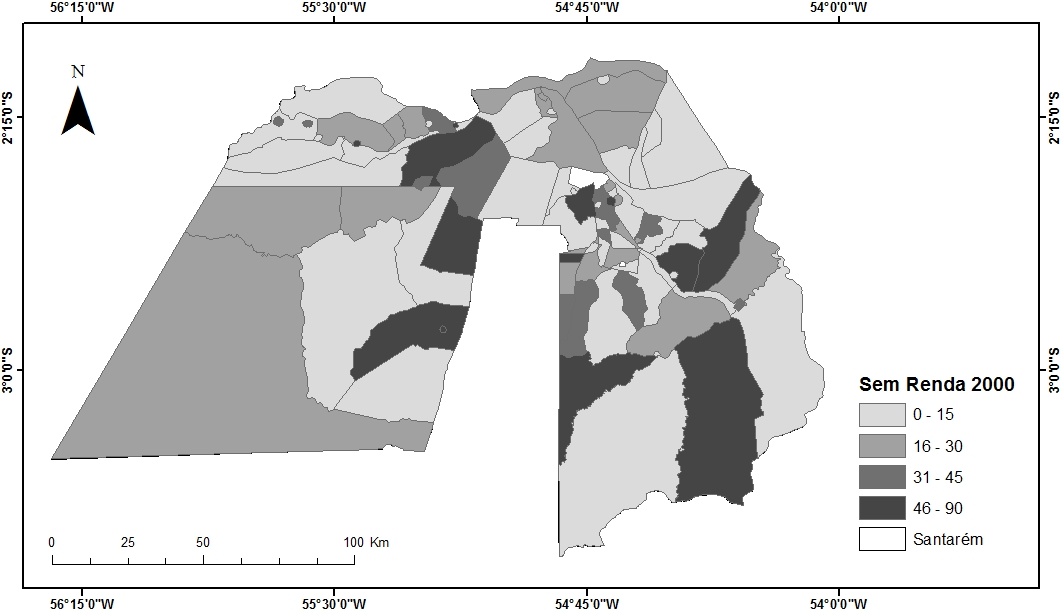 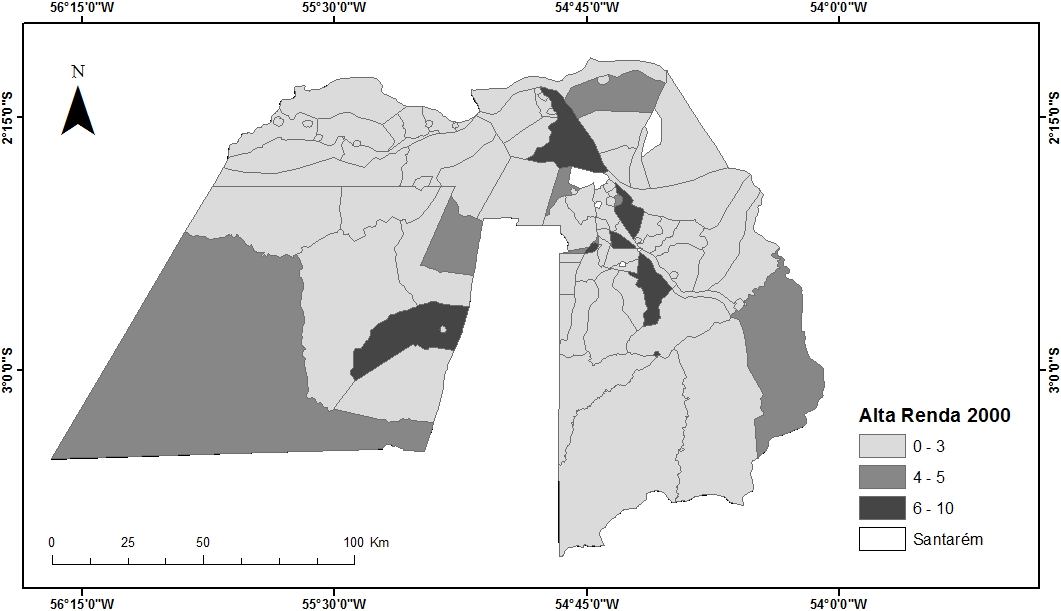 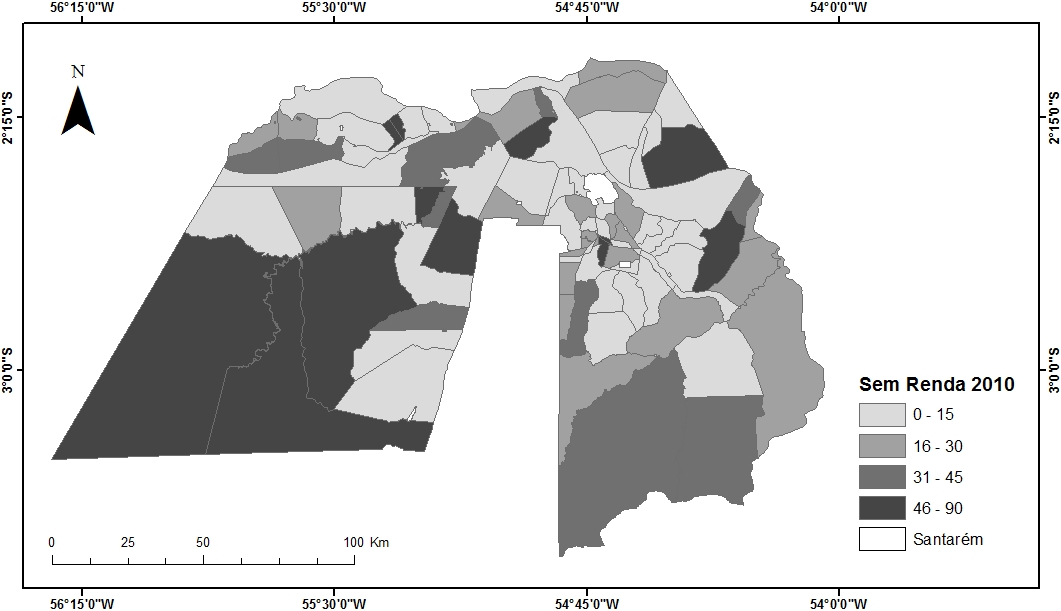 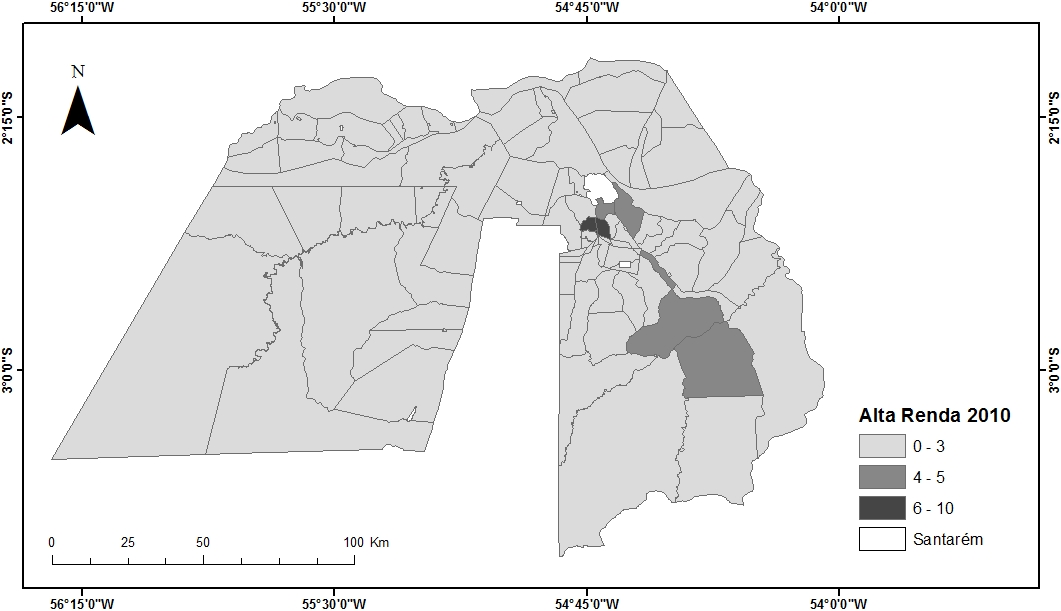 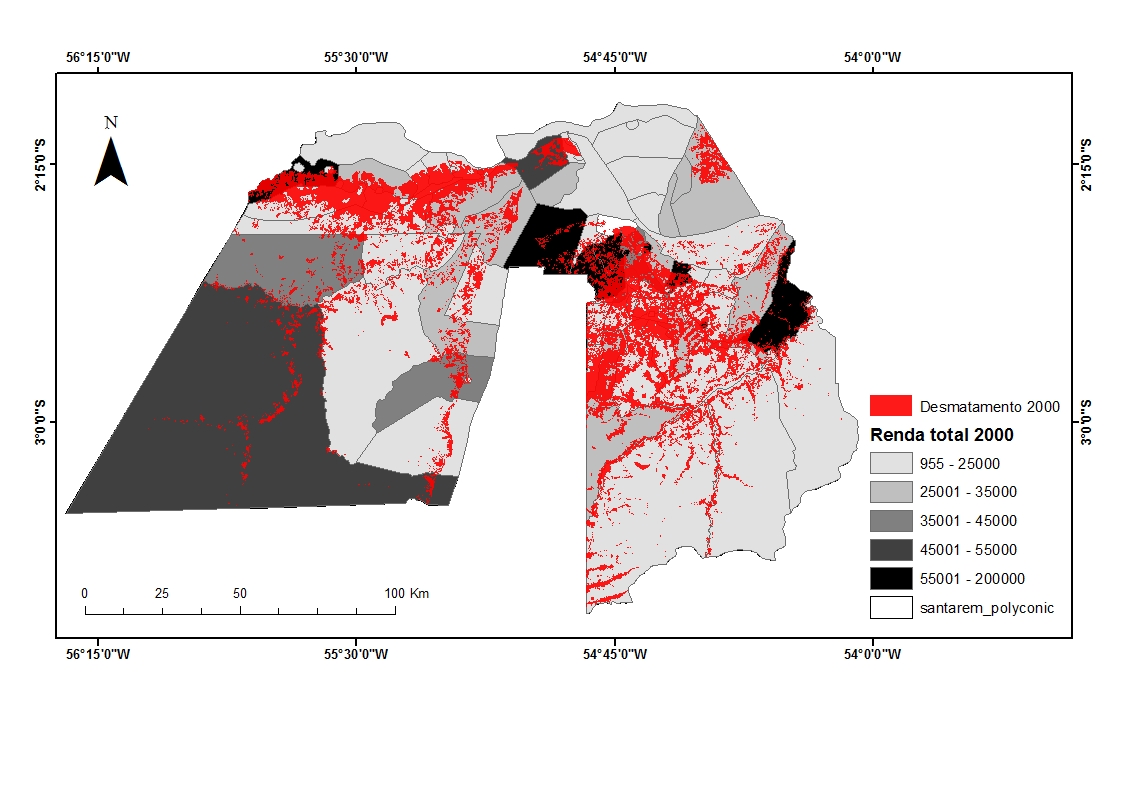 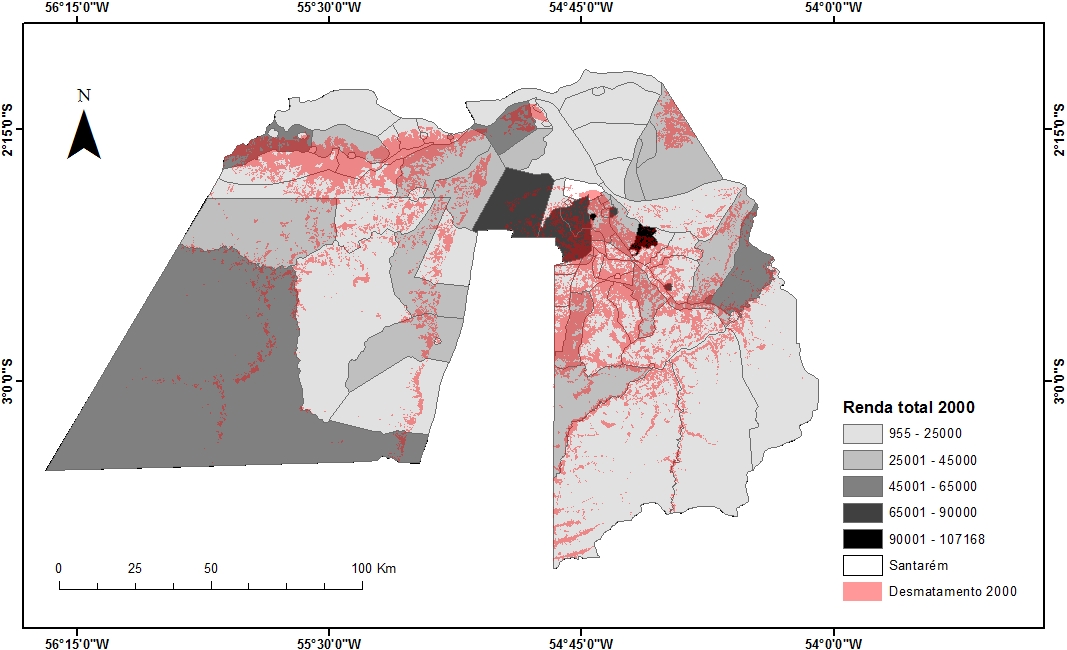 1122 Km² área desmatamento entre 2000 e 2010
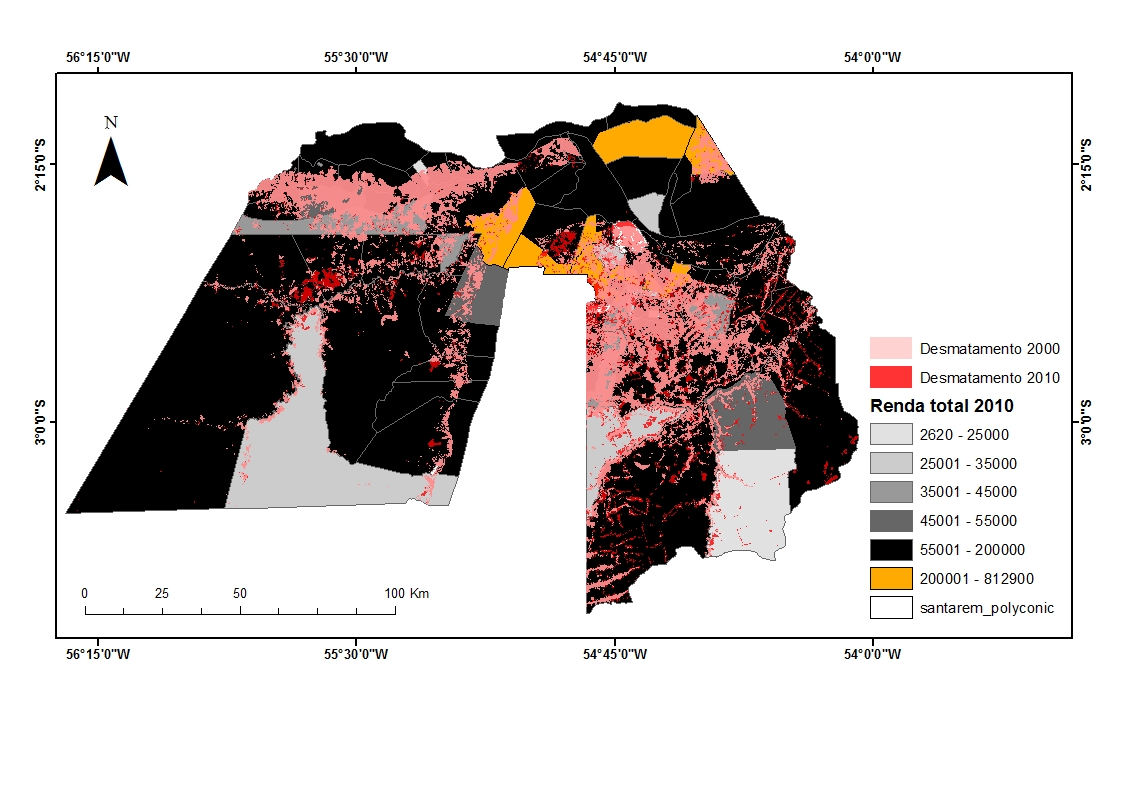 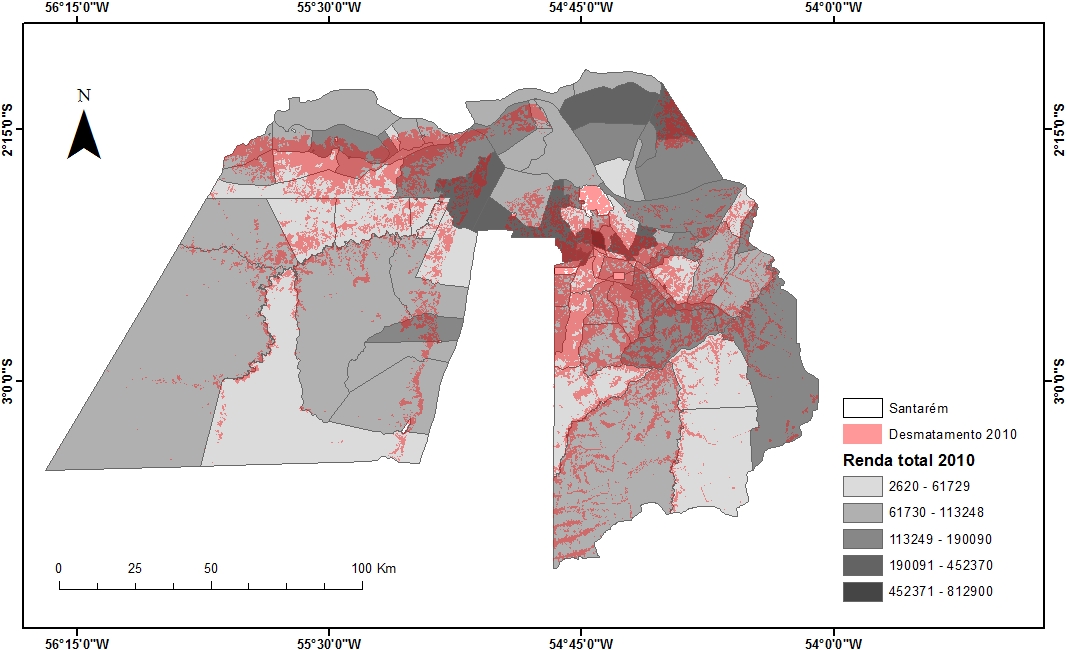 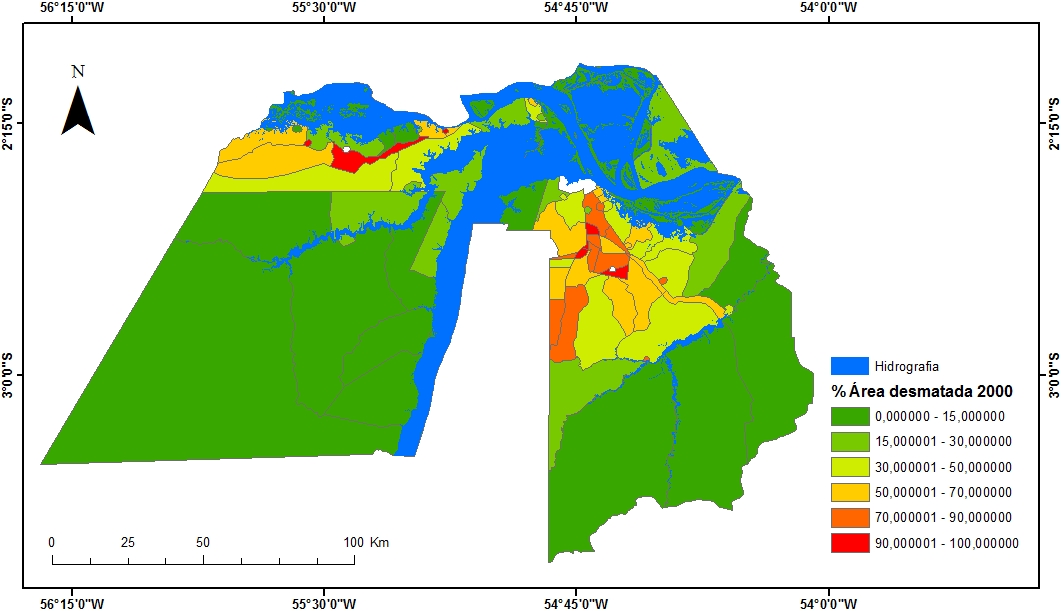 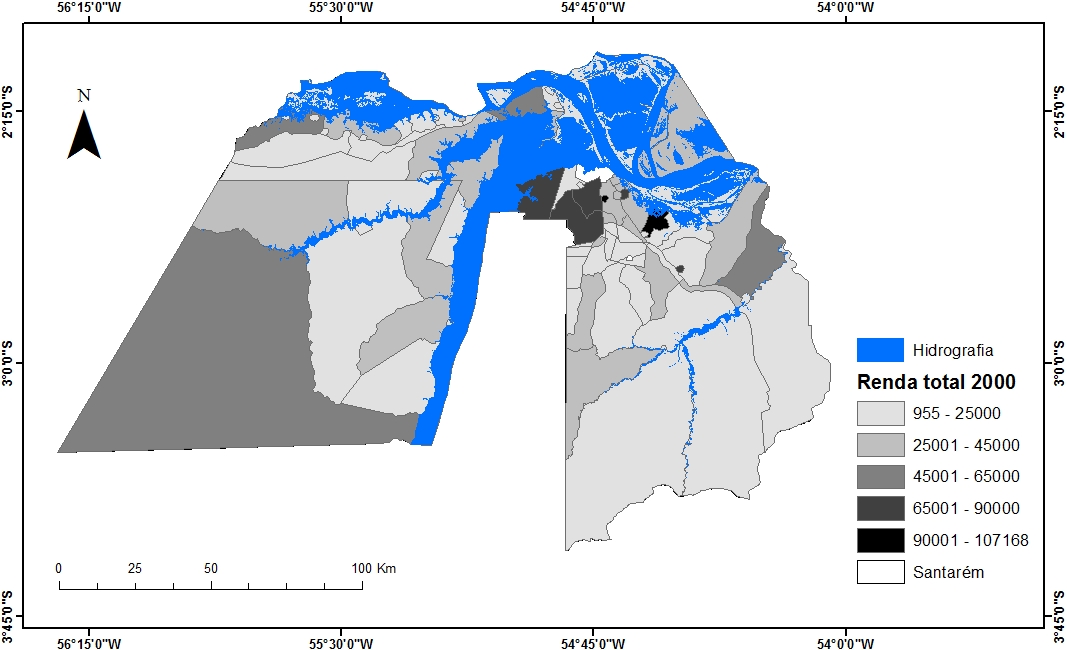 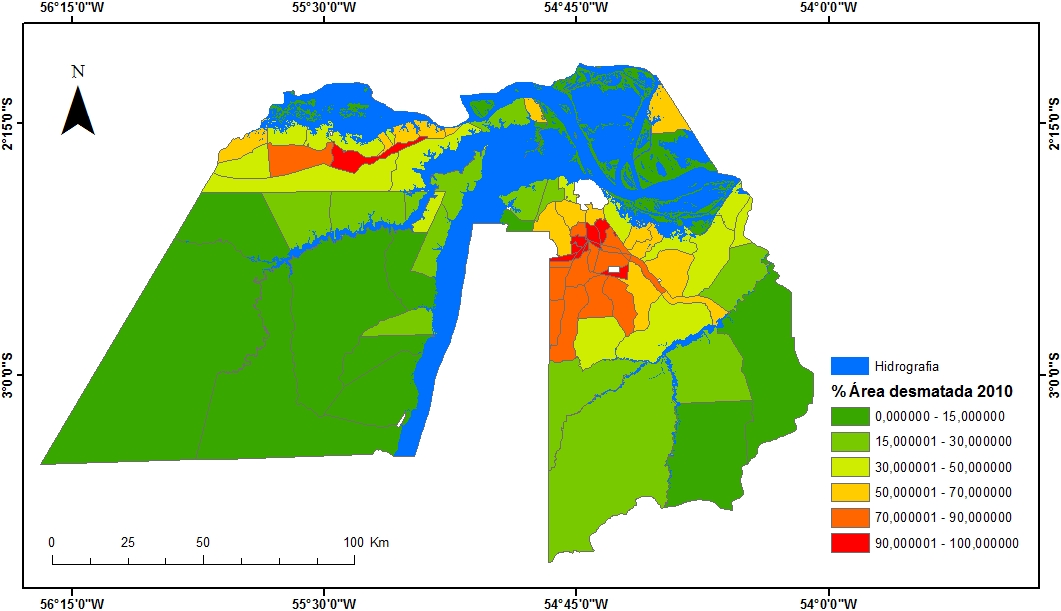 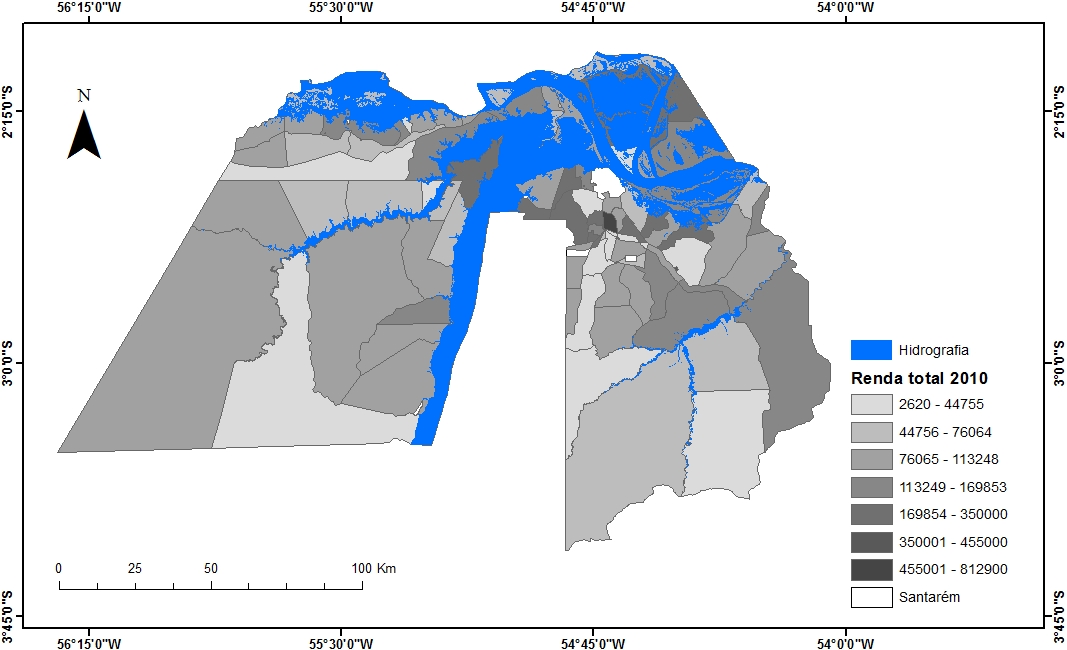 Ánálise estatística

Tabulação cruzada
Matriz de Correlação

A covariância entre duas variáveis aleatórias reais X e Y, é definida como a medida de como duas variáveis variam conjuntamente.
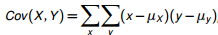 O valor calculado da covariância depende diretamente das unidades de medida
Dados são diferentes: proporção e valor absoluto
Ela varia de -1 a 1
 
0 = Ausência de correlação
 1 = Correlação total
-1 = Correlação total inversa
Correlação 2010
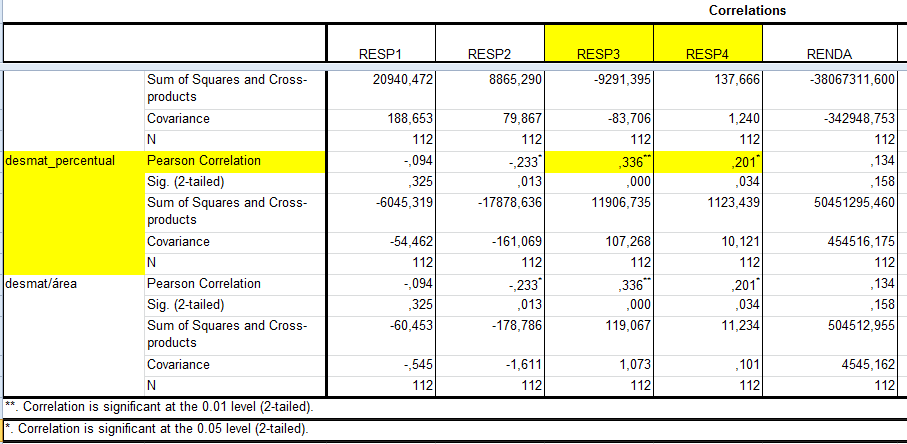 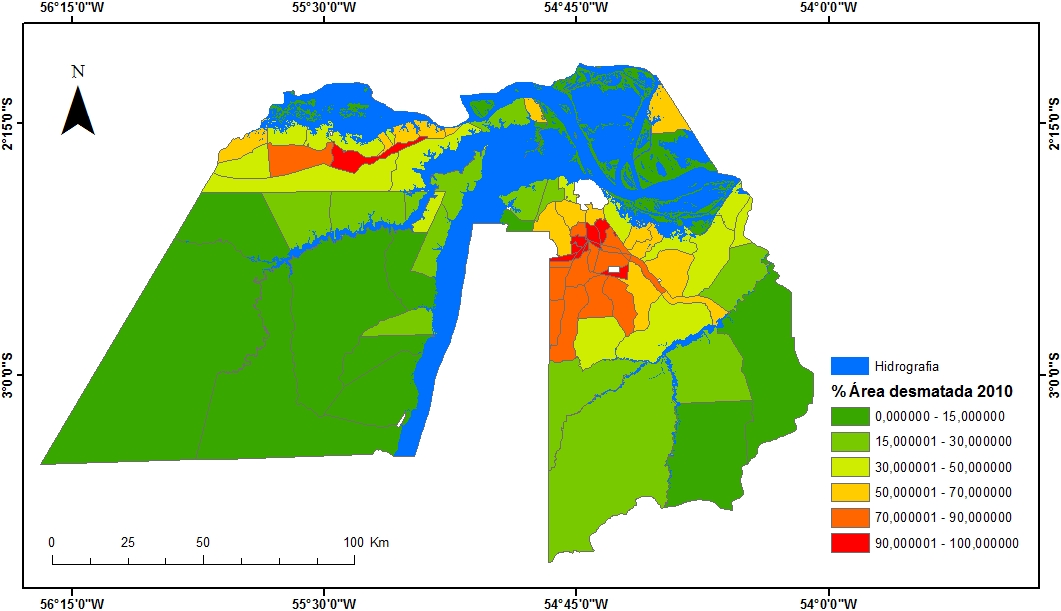 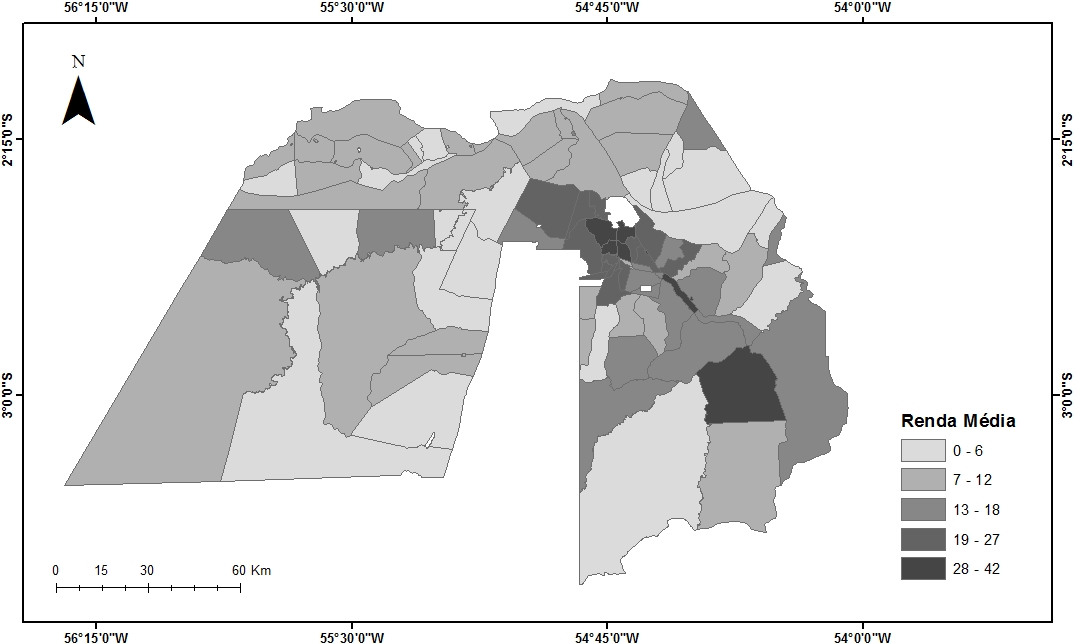 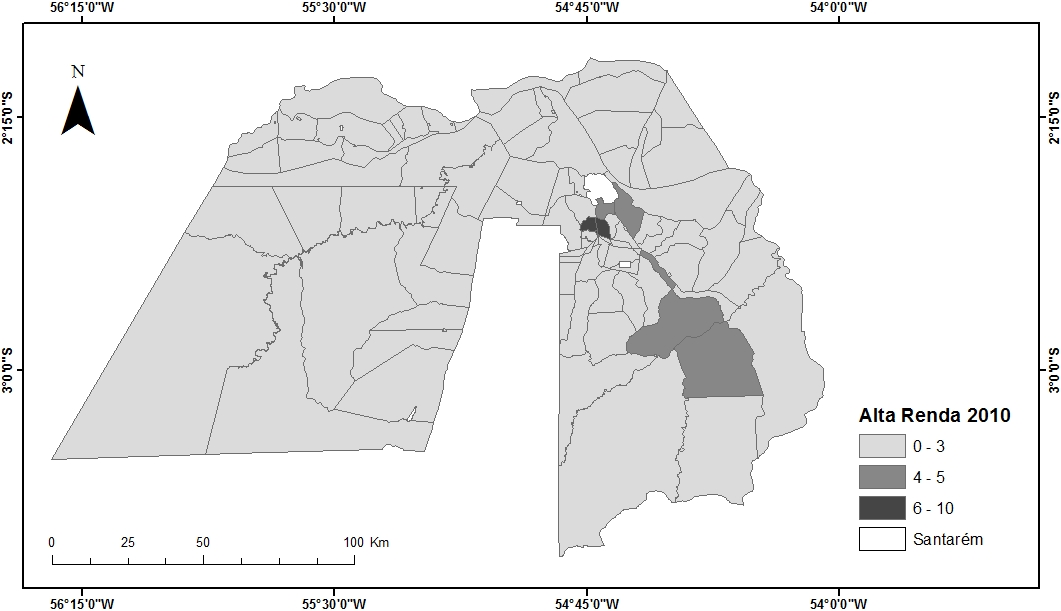 Uso e cobertura de santarém
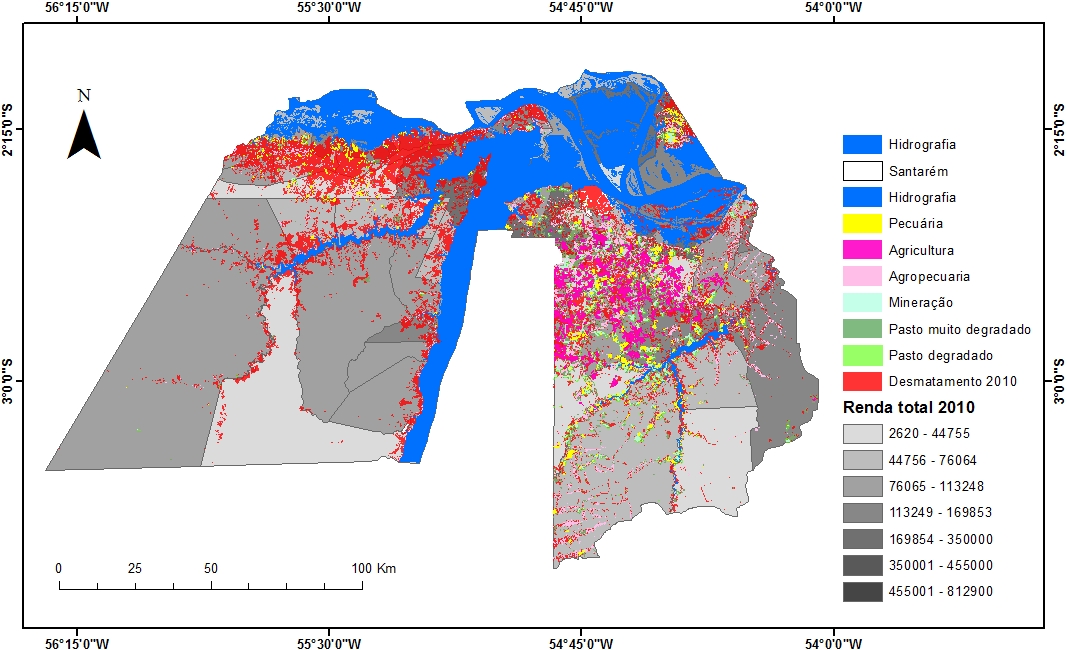 CONSIDERAÇÕES FINAIS
Não se pode afirmar que os dados de renda dos setores censitários apresentam uma relação de causalidade com áreas de desmatamento
Podem ser indicadores desta ocorrência 
Variáveis úteis para uma análise mais aprofundada: 
Análise temporal do desmatamento e evolução do perfil socioeconômico da região (setores diferentes
Dados de campo de uso e cobertura de Santarém
Dados do Censo Agropecúário